Integrating a Gender Perspective into StatisticsSelected topic: Poverty Statistics
S. Nunhuck
          Statistics Mauritius
Mauritian Population Composition
Prior to 1950’s,  women were fewer than men in number
Female population grew at a faster rate
Balance in the population for some 40 years
As from 1990, there has been a larger number of women in Mauritius
2
Population , July 2012
At July 2012, there were 19,600 more women than men 
For every 100 women, there are 97 men

Total population of 1,291,200, of whom
	655,400 women 
	635,800 men
3
Life expectancy
Women live 7 years longer then men

The gap in life expectancy between women and men more than doubled in 50 years, from 3 years in 1962 to 7 years in 2011
4
Marital status
Marriage rate on the decline
While divorce rate is on the rise
		Women are more likely 	than men to initiate 	divorce  (60% of  	petitioners)

Women are largely over-represented in the widowed, divorced and separated population , indicating that they are less likely to remarry
Marriage rate
Divorce rate
5
Performance at examinations
Girls perform better than boys  in examinations at both   primary and secondary  levels
  The difference in performance is highest at primary level
6
Activity status
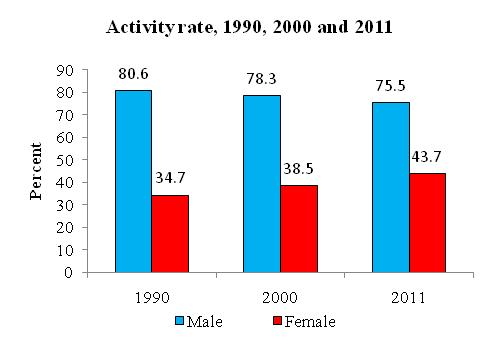 Women are becoming more economically active , i.e , employed or unemployed; their activity rate increased from 35% in 1990 to 44% in 2011
However, women remain less active than men
7
Employment structure
The employment structure  for women has undergone significant changes
In 1990, 5 out of every 10 women worked in the industrial sector (mainly textile manufacturing)
In 2011, 7 out of every 10 women worked in the services sector
Less marked changes are  observed among men
8
Occupational distribution
Movement from the lower occupational groups to the higher occupational groups is much more noticeable among women than men
9
Unemployment
Women are much more likely then men to be unemployed
	-  In 2011, female unemployment rate at 12.5% is more than twice the rate for men

Unemployment rate  for women has been rising, with a peak of 16% in 2005

While unemployment rate for men remained in the range 4% to 6%
Gap in employment income
Employed women earn lower income from work than men 
Men earn Rs 16,400 
Women earn Rs 11,000
Income gap of Rs  5,400

The gap in employment income between women and men has been increasing over the years
From Rs 2,900  in 2001 to Rs 5,400 in 2011
11
Poverty
Women are more likely than men to live in poverty

In 2006/07, 8.9% of women live below the poverty line against 8.1% for men
12
Domestic violence
Women are more likely to be victims of domestic violence with 90% of reported cases
Reported cases of domestic violence against men increased five fold in the last ten years
13
Senior Positions in Government Services
Women are increasingly occupying senior positions in government services
  Share of women among senior government officers increased from 23% in 2001 to 37% in 2011
14
Representation among parliamentarians and ministers
Women are under-represented among  parliamentarians and ministers 
  Among every 10 parliamentarians, there are  2 women and 8 men
  There is only one woman among every 10 ministers
15
Gender Inequality - International comparison
Rank :         1                 18                63             94                146
According to the UN Gender Inequality Index, Mauritius ranks 63rd among 146 countries, with a value of 0.35. An index value of zero indicates that women and men fare equally.

  The index reflects inequality in achievement between women and men in reproductive health, empowerment and labour market
16
Definition of the poor
A HH is considered poor if its income resources fall below a certain minimum threshold called the poverty line
A relative poverty line, defined as half the median of HH income adjusted for HH size, age composition and economies of scale, is used in poverty analysis.
Poverty analysis in Mauritius
We do not have a national poverty line
Poverty indicators & analysis derived from the Survey of HH survey
The Household & Budget Survey conducted every 5 years, last in 2006/07
Absolute poverty line used (basic needs of a HH in terms of food, housing, clothing & other essentials for living – minimum vital)
Half median monthly household income
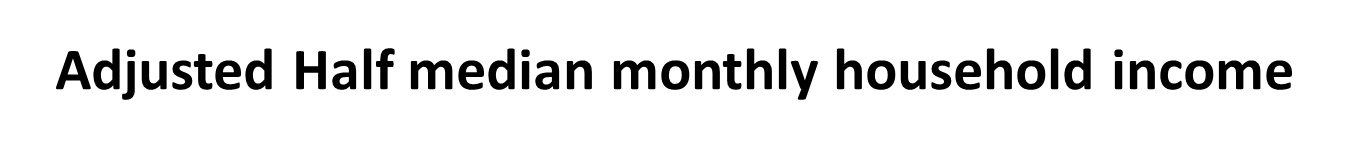 MAURITIUS STILL MAINTAINS ITS POSITION AMONG THE HIGH HUMAN DEVELOPMENT COUNTRIES
Based on the latest United Nations Human Development Report (HDR) 2010, Mauritius ranks 72 out of 169 countries with an HDI value of 0.701 in 2010
The UN measures the average achievements in a country on the basis of 3 basic dimensions of human development, namely:- 
(i) A long and healthy life, as measured by life expectancy at birth;
(ii) Knowledge, as measured by ‘mean years of schooling’ and ‘expected years of schooling’ and
(iii) A decent standard of living, as measured by GNI per capita.
Mauritius Poverty map
A Poverty Map is a spatial representation of poverty indicators at disaggregated geographical regions.  It gives an overview of the disparities that exist in poverty level within a country. 

Statistics Mauritius (SM) has produced, with technical support from World Bank, two Poverty Maps one for 2001/02 and another one for 2006/07.  The maps which depict the poverty rate in each of the 145 administrative regions (20 Municipal Wards - MWs, 124 Village Council Areas - VCAs and Island of Rodrigues) of the country are given in Charts 1 and 2 respectively
Mauritius Poverty map
Methodology for Poverty analysis
Use of income or expenditure data (relative poverty based on income)
Definition of income for poverty measurement (disposable income)
Level of median HH income (based on half median income)
Definition of the poverty line used (used the half median monthly HH income per adult equivalent)
Methodology for Poverty analysis (ctd)
Equivalised HH income (Size of HH & age of members; intra-HH differentials..)
Use of Equivalence Scale (recommendation of World Bank to use the Bank & Johnson’s non-linear equivalence scale). Thus allows comparison of income levels between HHs of differing size and composition.
Determining poor HHs
Methodology for Poverty analysis (ctd)
Poverty line for selected HH compositions (equivalence scale for selected HH compositions)
Decile group of HH income per adult equivalent (obtained by dividing the no. of HHs into 10 equal groups having the lowest to highest income)
Poverty indicator ( headcount ratio, income gap ratio, poverty gap ratio,)
Classifications (UN international Standard Classification of Occupation, UN classification of Consumption Expenditure according to Purpose – COICOP)
Thank you!